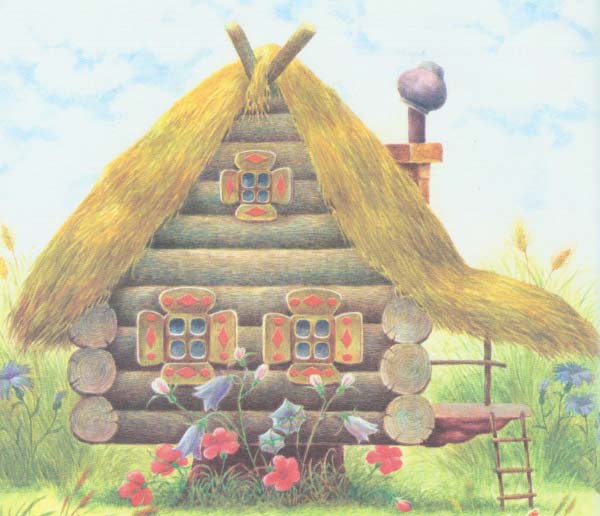 Теремок
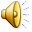 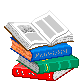 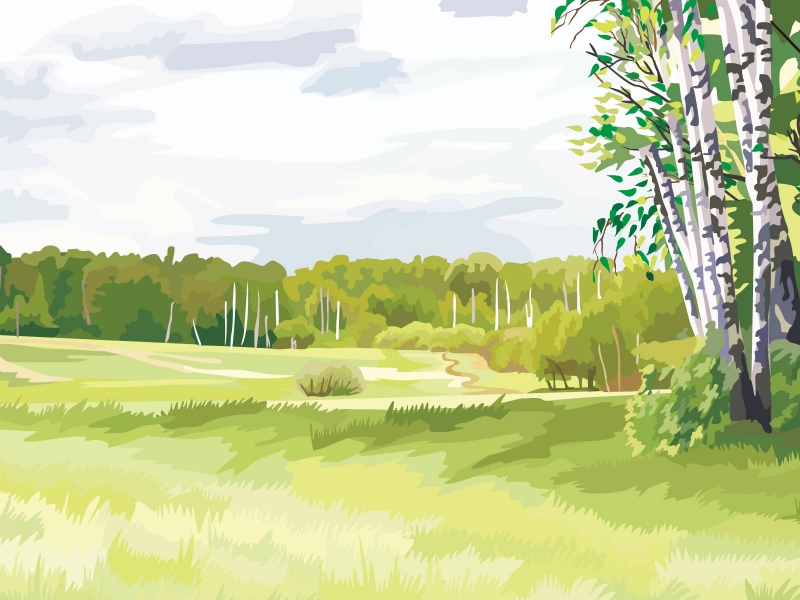 Стоит в поле теремок. 
Он не низок, не высок.
Покажи этот теремок.
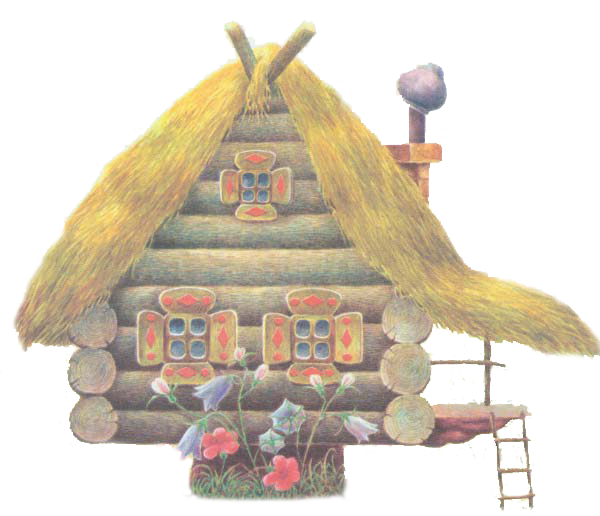 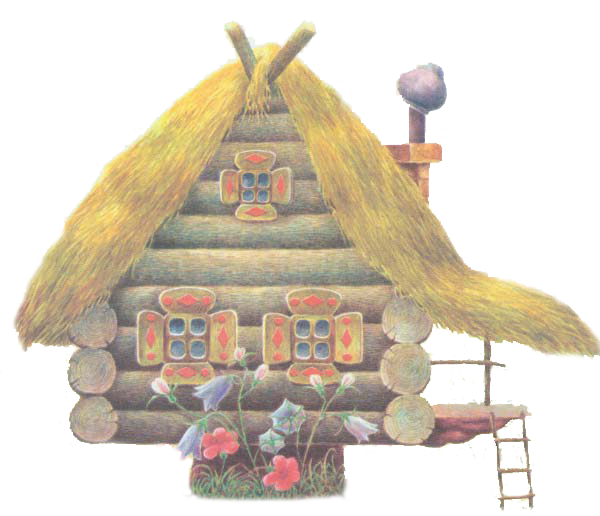 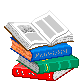 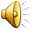 Бежит мимо мышка- норушка. Увидела теремок , остановилась и спрашивает: - Кто в  теремочке живёт? Кто, в невысоком живёт?Никто не отзывается. Вошла мышка в теремок  и стала там жить.
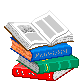 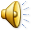 Мышке нравятся синие колокольчики. 
Послушай как они звенят.
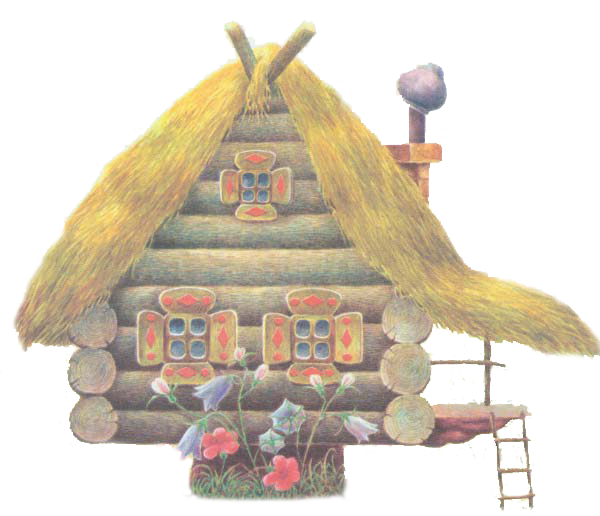 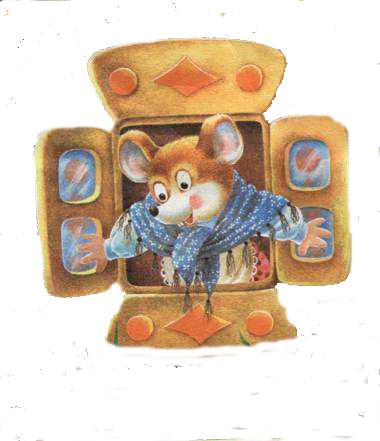 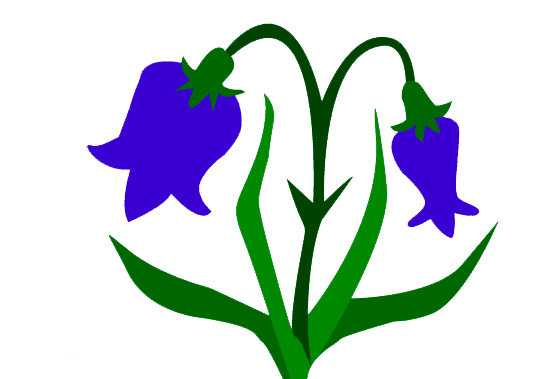 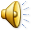 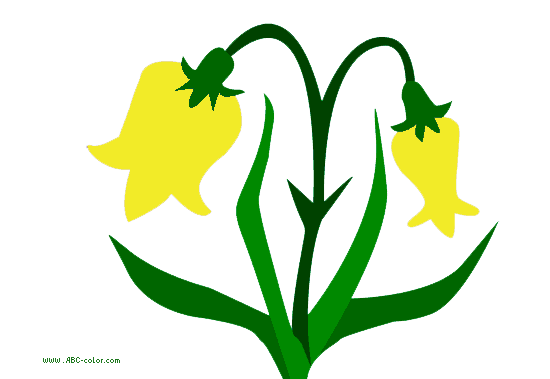 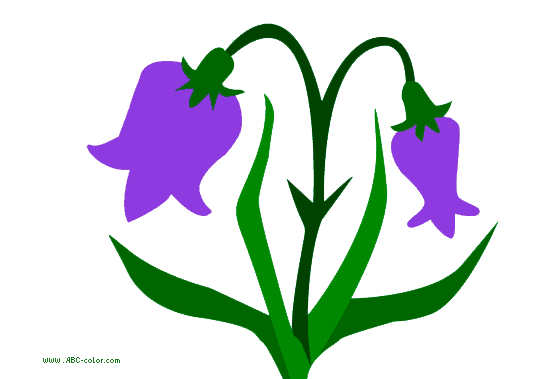 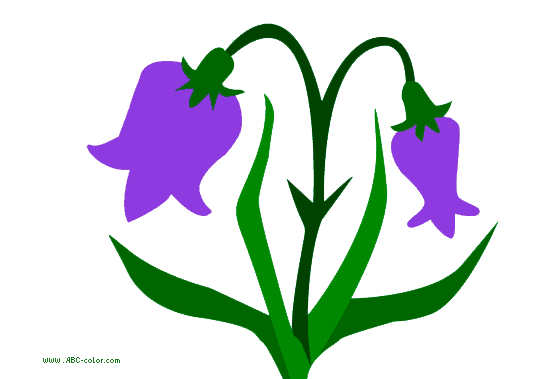 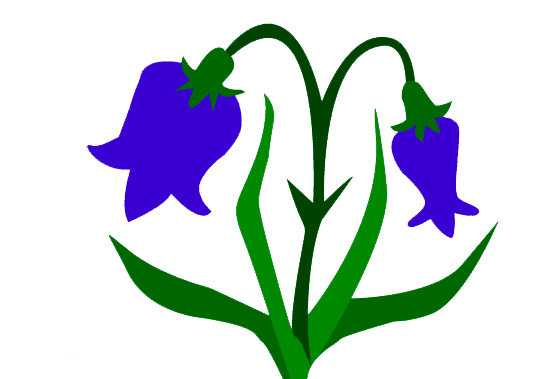 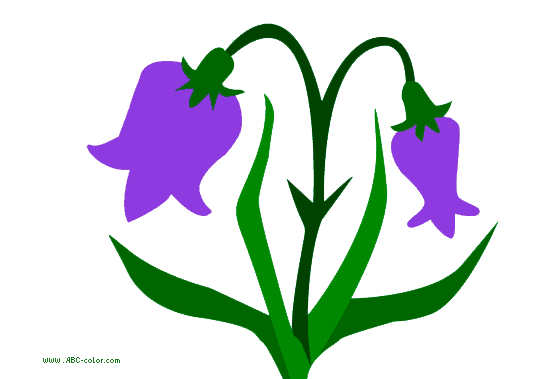 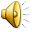 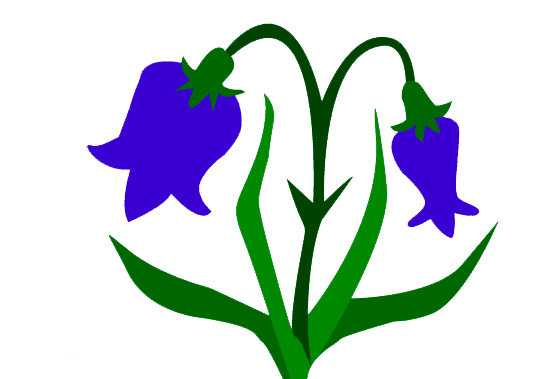 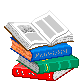 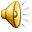 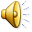 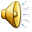 Прискакала к терему лягушка- квакушка и спрашивает: - Кто в теремочке живёт? Кто в невысоком живёт?-Я, мышка – норушка, а ты кто? – А я лягушка-квакушка.- Иди ко мне жить!
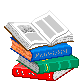 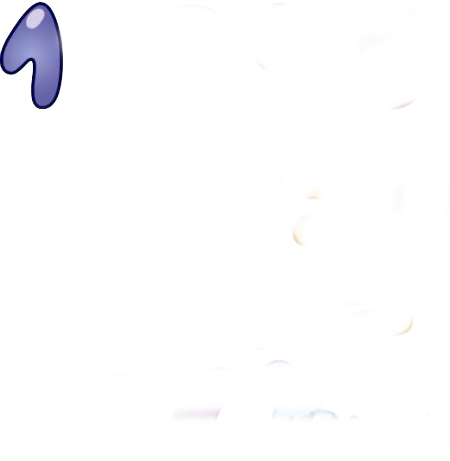 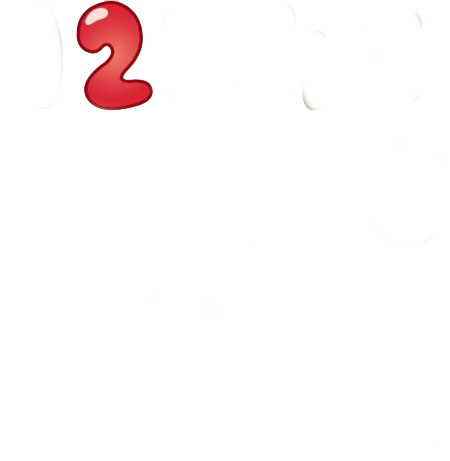 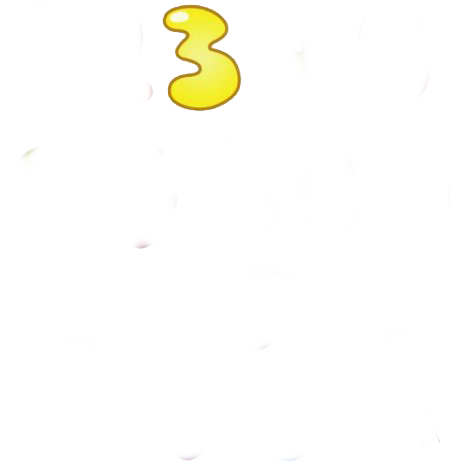 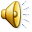 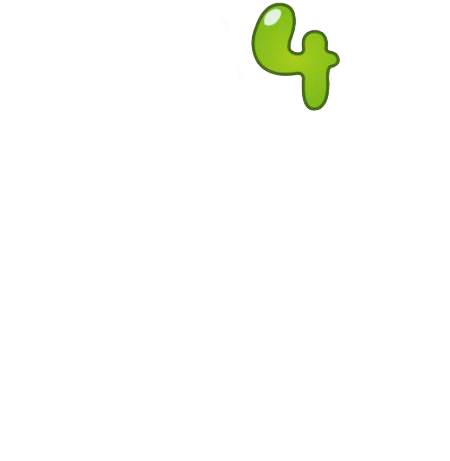 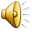 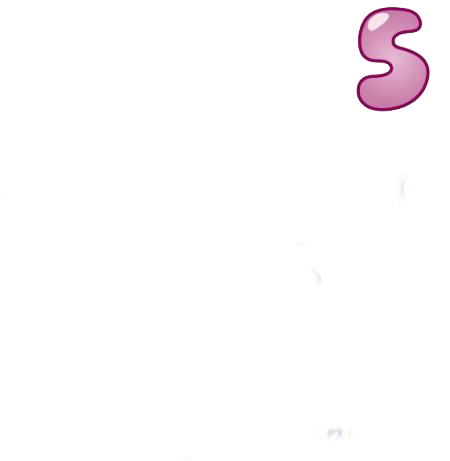 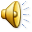 Стали они жить вдвоём.  Покажи нужную цифру.
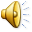 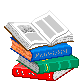 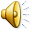 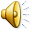 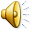 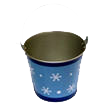 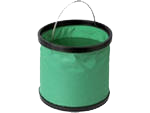 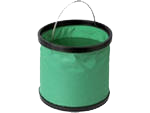 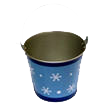 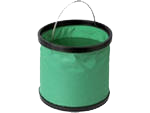 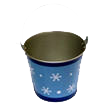 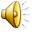 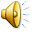 Лягушка набрала воды из речки. Помоги  ей донести. Бери только полные вёдра.
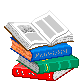 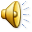 Бежит мимо зайчик- побегайчик. Остановился и спрашивает: -Кто в теремочке живёт? – Я, мышка-норушка. – Я, лягушка-квакушка. А ты кто? – А я зайчик- побегайчик. – Иди к нам жить!
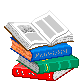 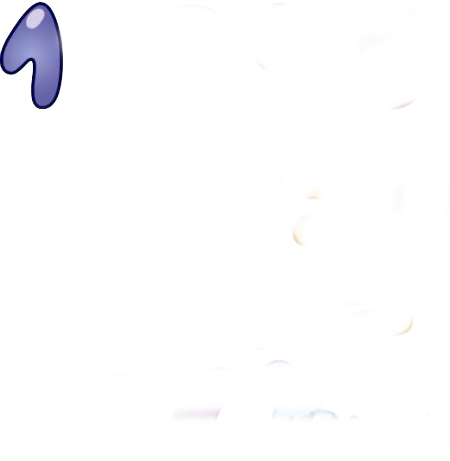 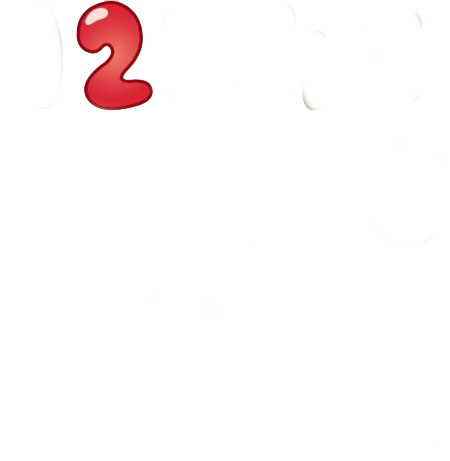 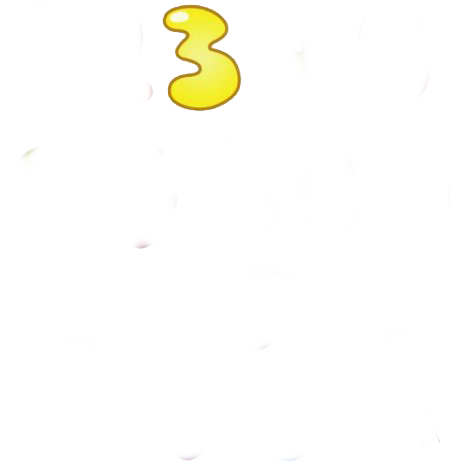 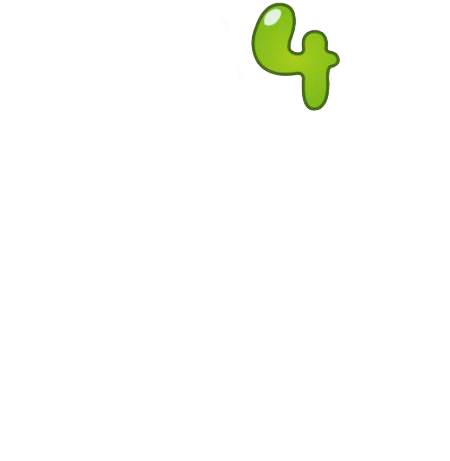 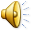 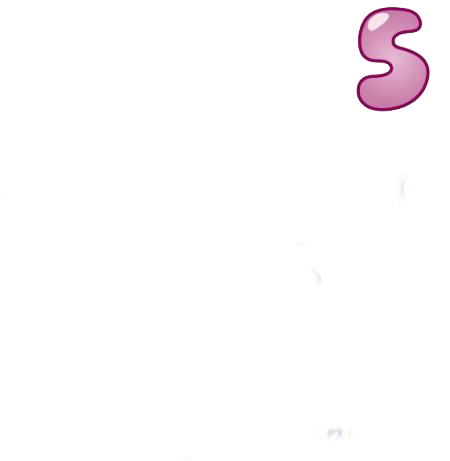 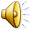 Стали они жить втроём. Покажи нужную цифру.
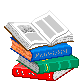 Помоги зайчику собрать урожай. Положи в лукошко только овощи.
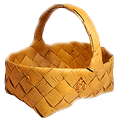 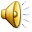 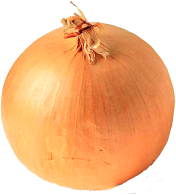 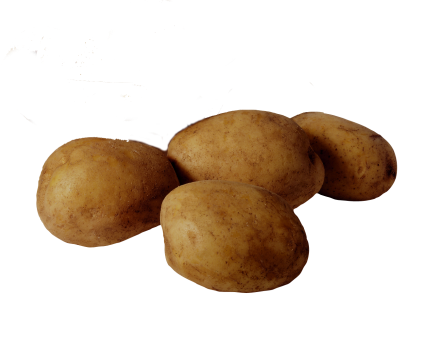 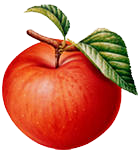 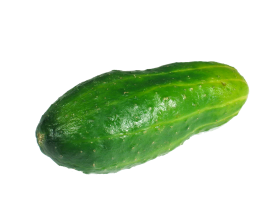 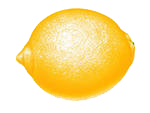 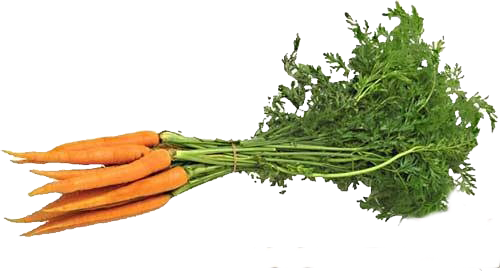 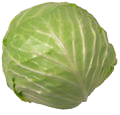 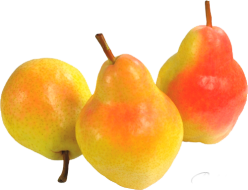 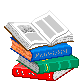 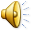 Идёт лисичка- сестричка. Постучала в окошко и спрашивает: -Кто в теремочке живёт? – Я, мышка-норушка. –Я, лягушка-квакушка. –Я, зайчик-побегайчик. А ты кто? –А я лисичка-сестричка. –Иди к нам жить.
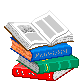 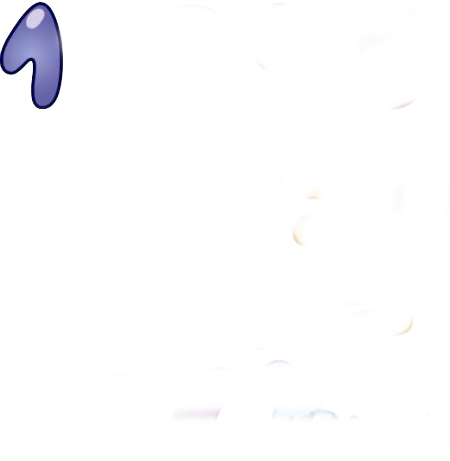 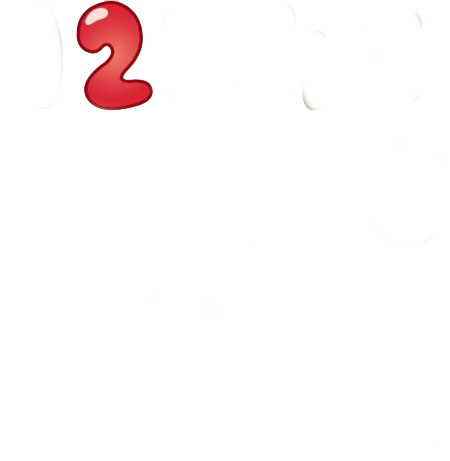 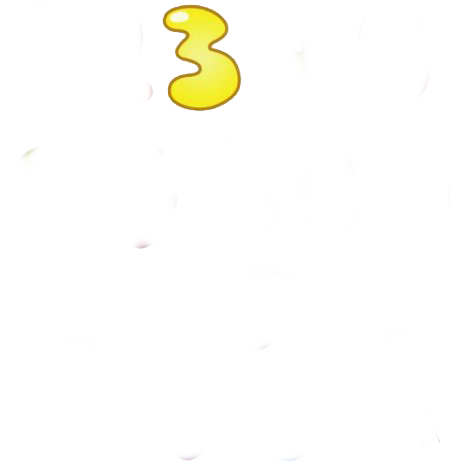 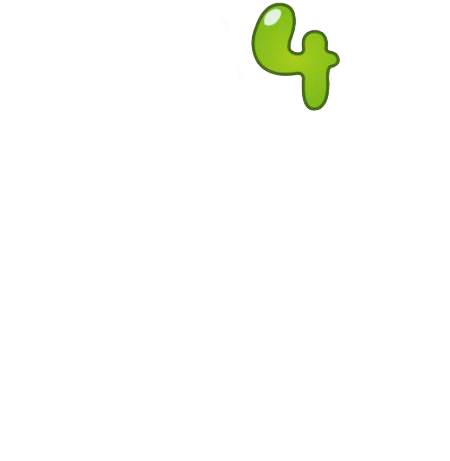 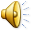 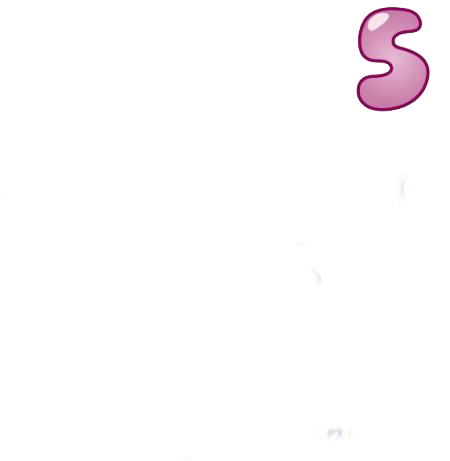 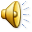 Забралась лисичка в теремок. Стали они вчетвером жить. Покажи нужную цифру.
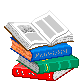 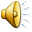 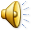 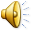 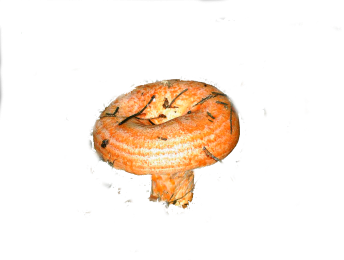 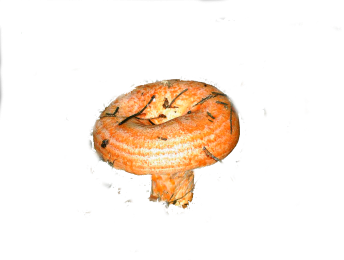 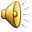 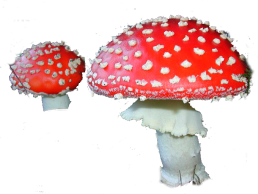 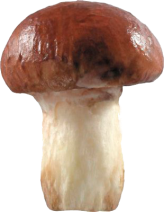 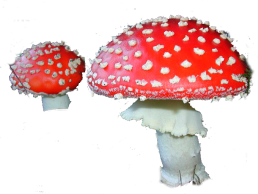 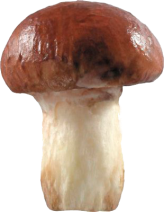 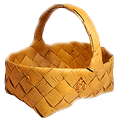 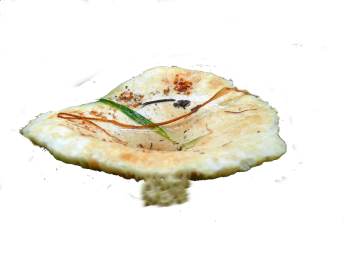 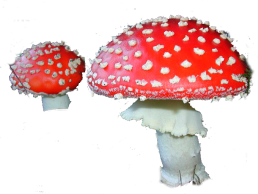 Лисичка ходит в лес за грибами для пирогов. Помоги лисичке собрать грибы, бери только съедобные.
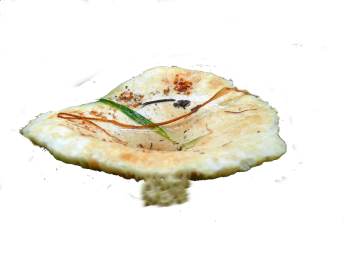 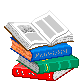 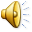 Прибежал волчок- серый бочок, постучал и спрашивает: - Кто в теремочке живёт? Кто в невысоком живёт? –Я, мышка- норушка. –Я, лягушка- квакушка. Я, зайчик- побегайчик. –Я, лисичка- сестричка. А ты кто? –Я волчок- серый бочок. –Иди к нам жить.
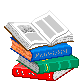 Стали они жить  впятером.Покажи нужную цифру.
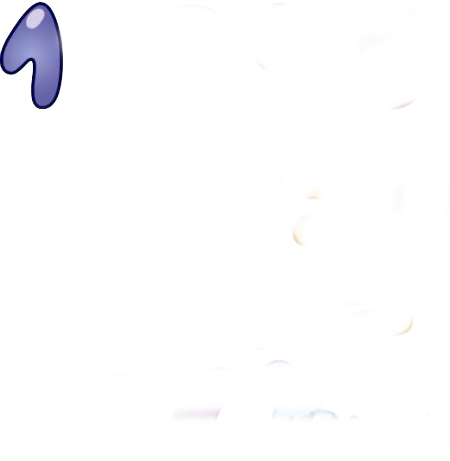 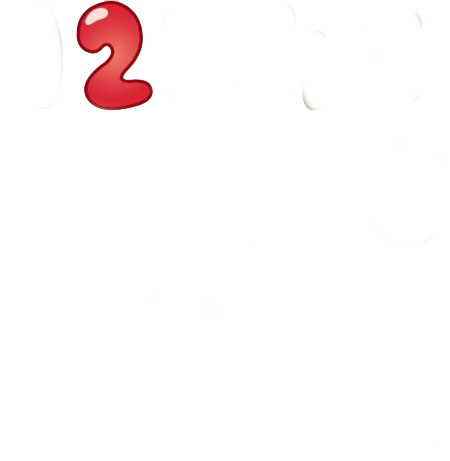 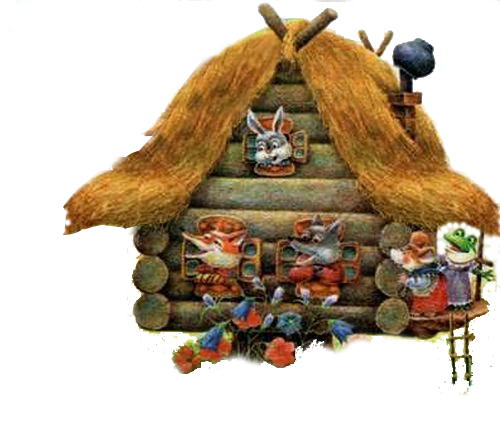 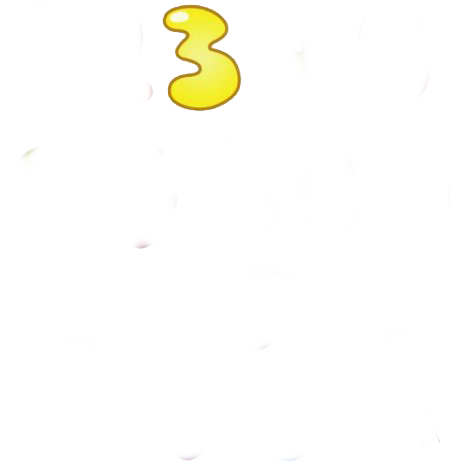 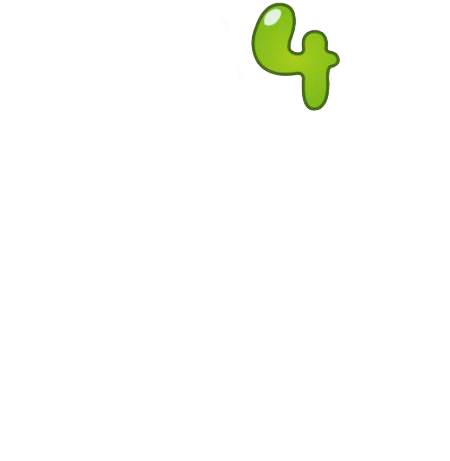 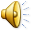 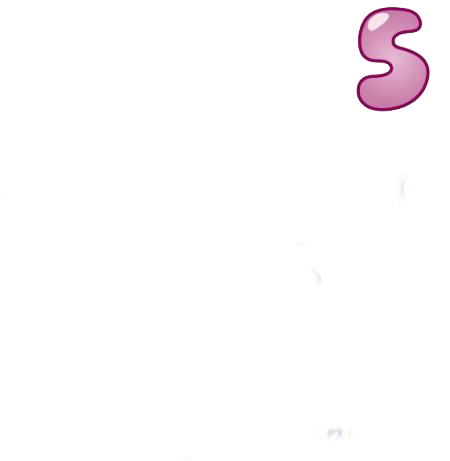 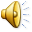 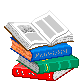 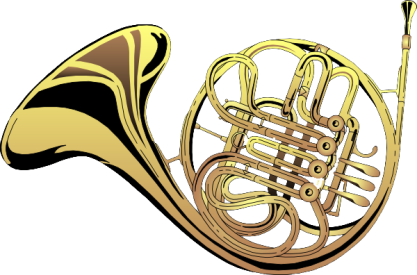 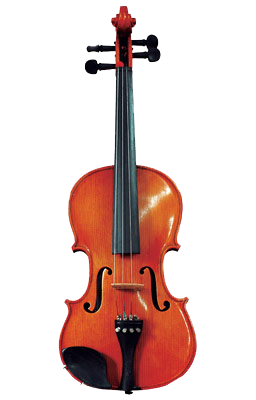 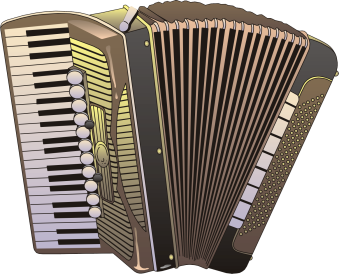 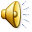 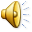 Весело живут, песни поют, а волк на балалайке играет. Покажи инструмент, на котором играет волк.
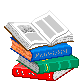 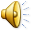 Идёт мимо медведь косолапый. Увидел теремок, остановился и спрашивает: -Кто в теремочке живёт? Кто в невысоком живёт? –Я, мышка- норушка. –Я, лягушка-квакушка. –Я, лисичка- сестричка. –Я, зайчик- побегайчик. –Я, волчок- серый бочок. А ты кто? –А я медведь косолапый. –Иди к нам жить.
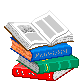 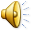 Медведь и полез в теремок. Лез-лез, никак не мог влезть и говорит: -Я лучше на крыше буду жить. Влез на крышу. Теремок и развалился.  Еле- еле успели зверюшки выбежать.
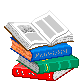 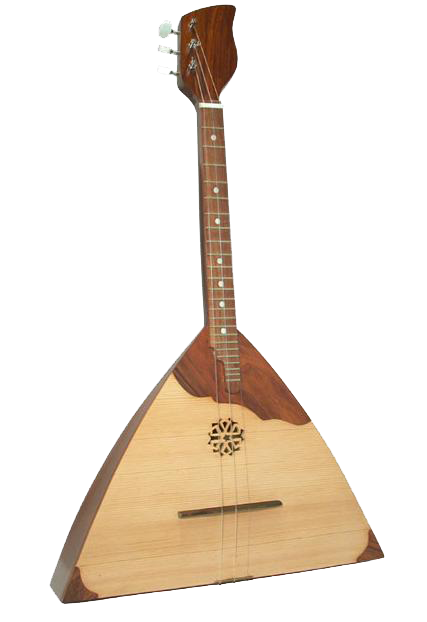 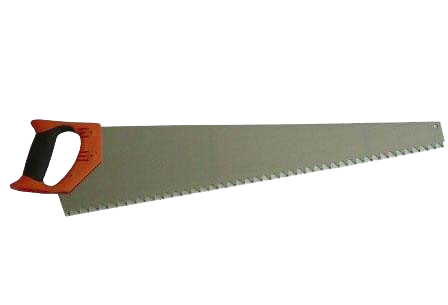 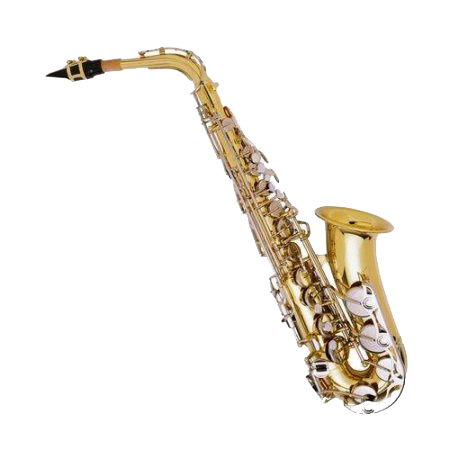 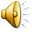 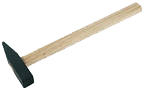 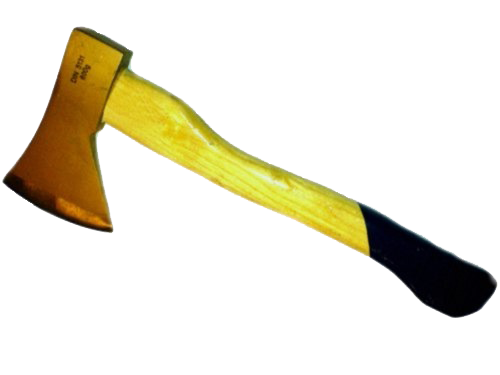 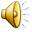 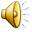 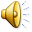 Принялись звери новый теремок строить. Выбери инструменты,  с помощью которых можно построить  теремок.
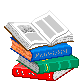 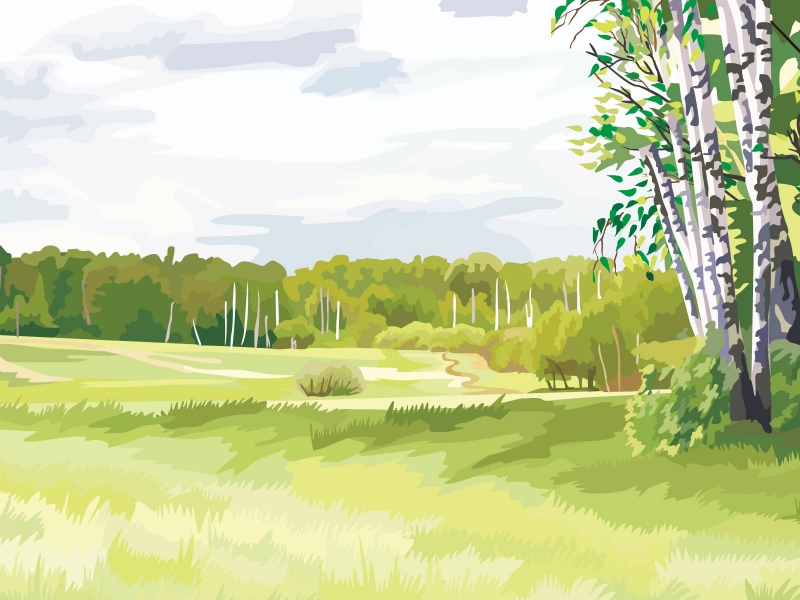 КОНЕЦ
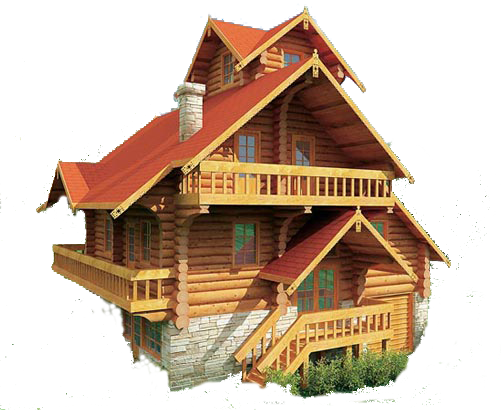 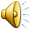 Лучше прежнего выстроили теремок.  
Всем теперь места хватит.
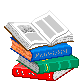 Презентацию составилаКуликова Марина  Иосифовна учитель-логопед МДОУ № 15г. Богданович, Свердловской области.Русская народная сказка ТЕРЕМОК (в обработке М. Булатова).Использованы ресурсы  интернета:-900 igr.net-www.Sovetmult.ru-www.hoses.ru-palatka.net.uahttp://www.photosight.ru/photos/2603454/http://www.santechniki.com/topic6022.htmlДля сайта Viki.rdf.ru